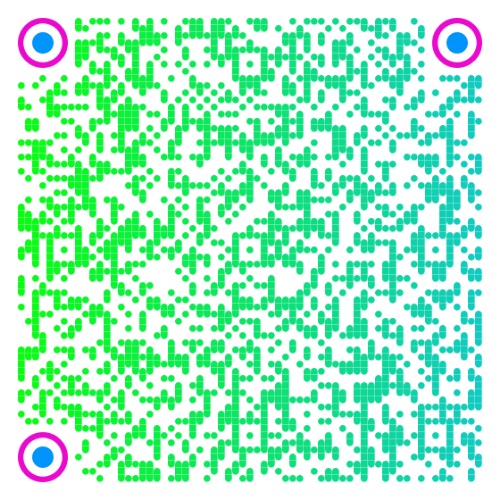 Lecture 5: Second Generation Constitutions
Comparative Constitutionalism比较立宪主义East China University of Political Science and Law Shanghai, China November-December 2019
Larry Catá Backer
W. Richard and Mary Eshelman Faculty Scholar Professor of Law and International AffairsPennsylvania State University | 239 Lewis Katz Building, University Park, PA 16802    1.814.863.3640 (direct) ||  lcb11@psu.edu
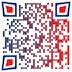 Class 5
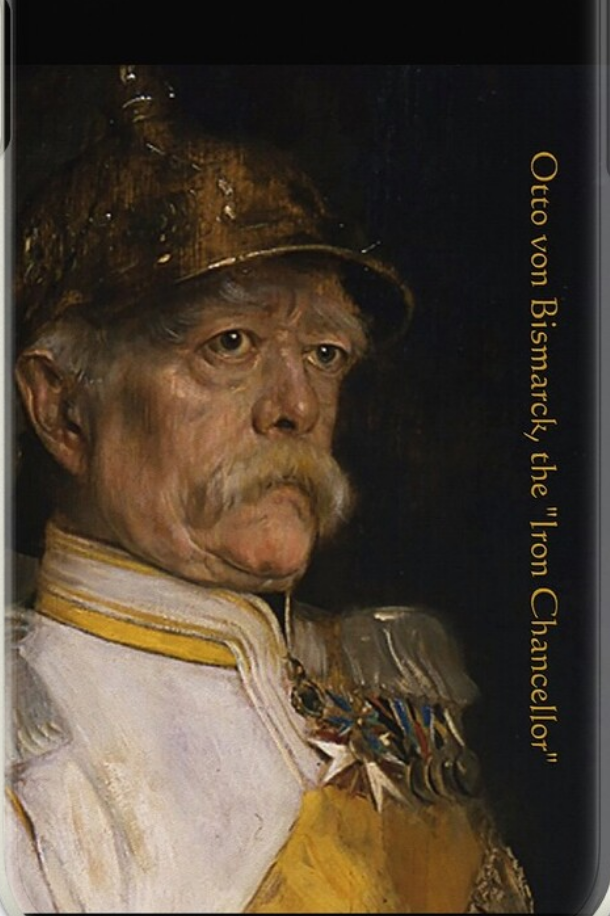 12月2日（周一）
December 2, Monday
 
第1—4节8:30-11:45 
 2nd Generation Constitutions
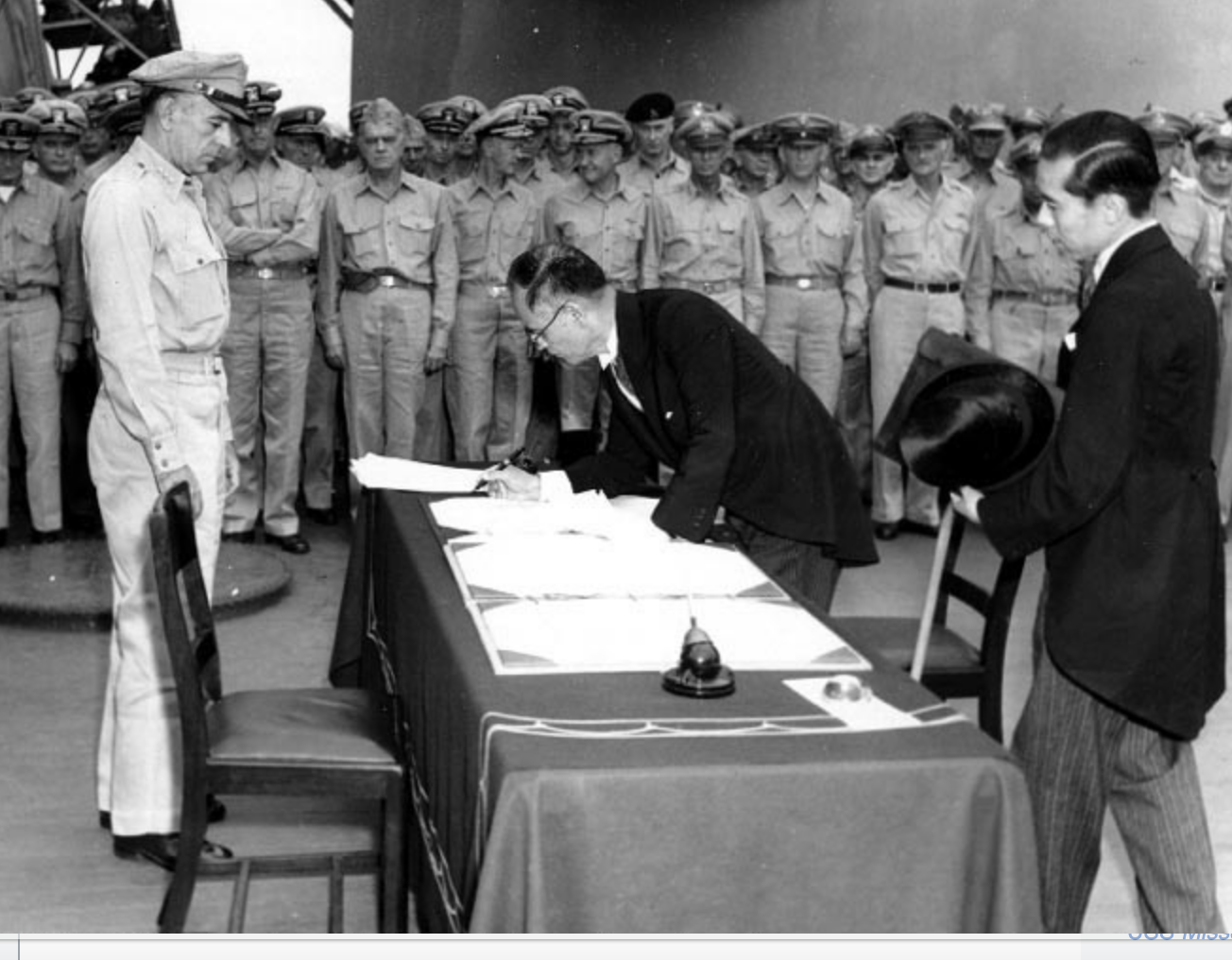 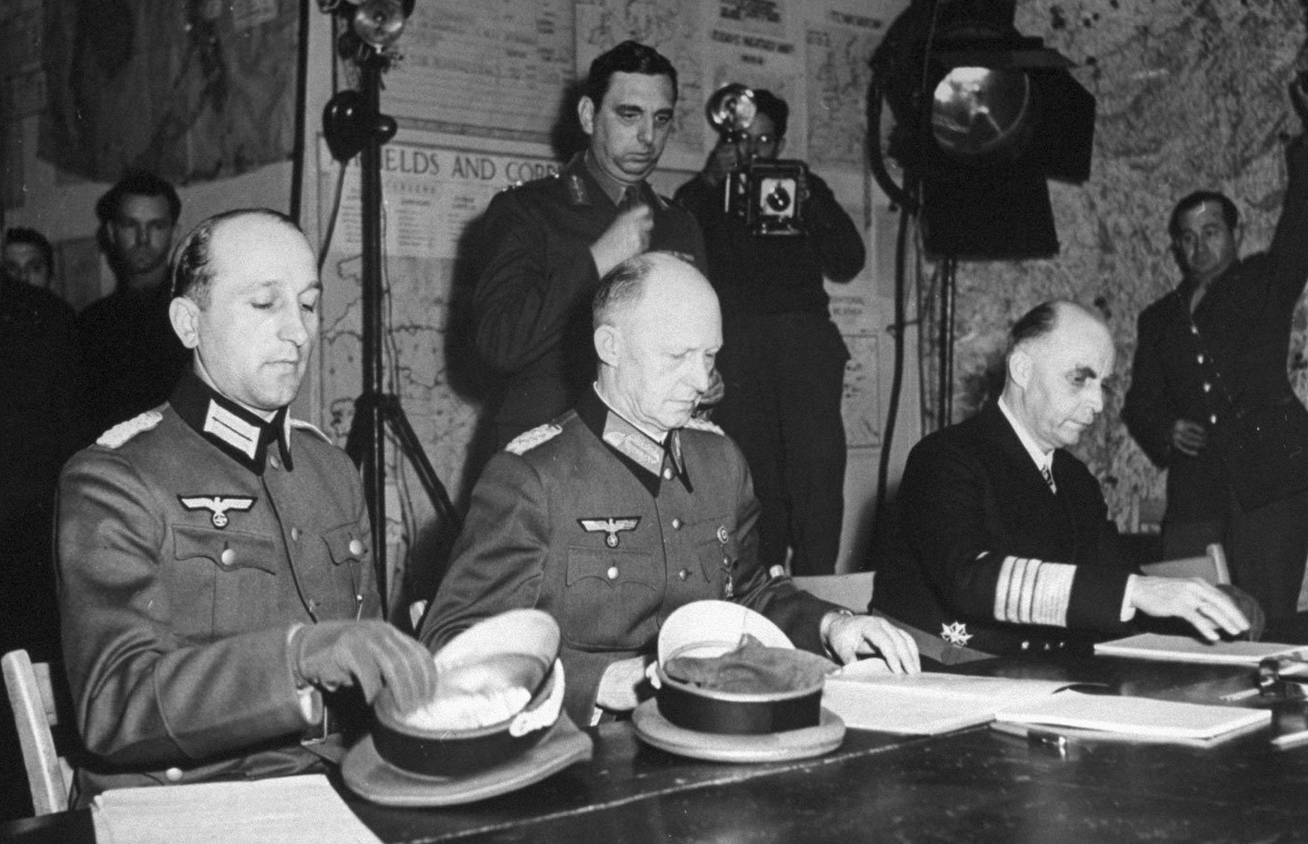 What We Discuss Today/我们今天讨论的内容
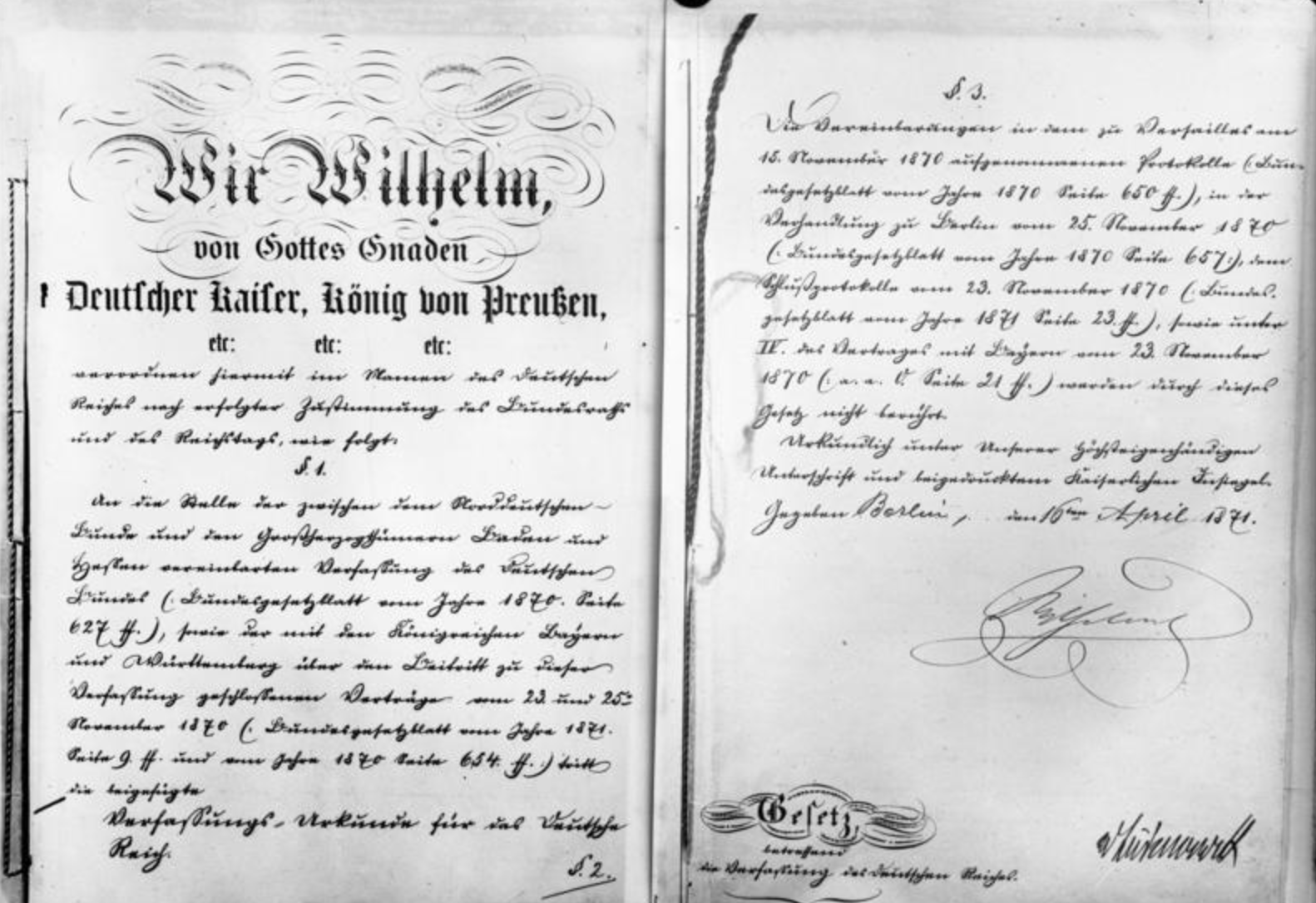 Second generation constitutions—
the rise of substantive constitutional ideology and constitutional internationalism
Germany; Japan.
第二代宪法：
实质性宪法意识形态和宪法国际主义的兴起
（德国；日本）。
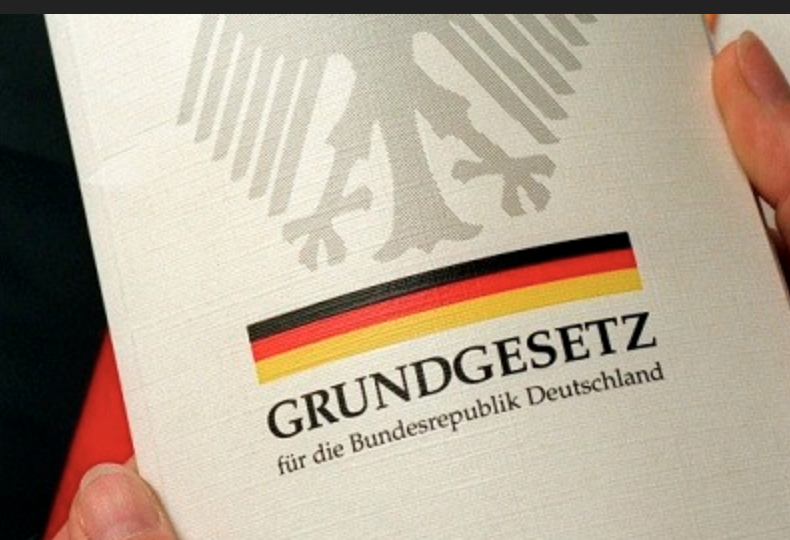 Baselines
Baselines
Another Stream of Constitutional Development in 19th Century
German Imperial Constitution—2nd Reich
Political foundations for the creation of the Reich: Compromise
Between the king of Prussia and the rulers of the other German states
Who agreed to accept him as the Kaiser (emperor) of a united Germany, provided they could continue to rule their states largely as they had in the past. 
Between segments of German society 
Accept a unified Germany based on a constitution that combined a powerful authoritarian monarchy with a weak representative body, the Reichstag
Elected by universal male suffrage and secret ballot.
Kaiser controlled the Imperial executive.
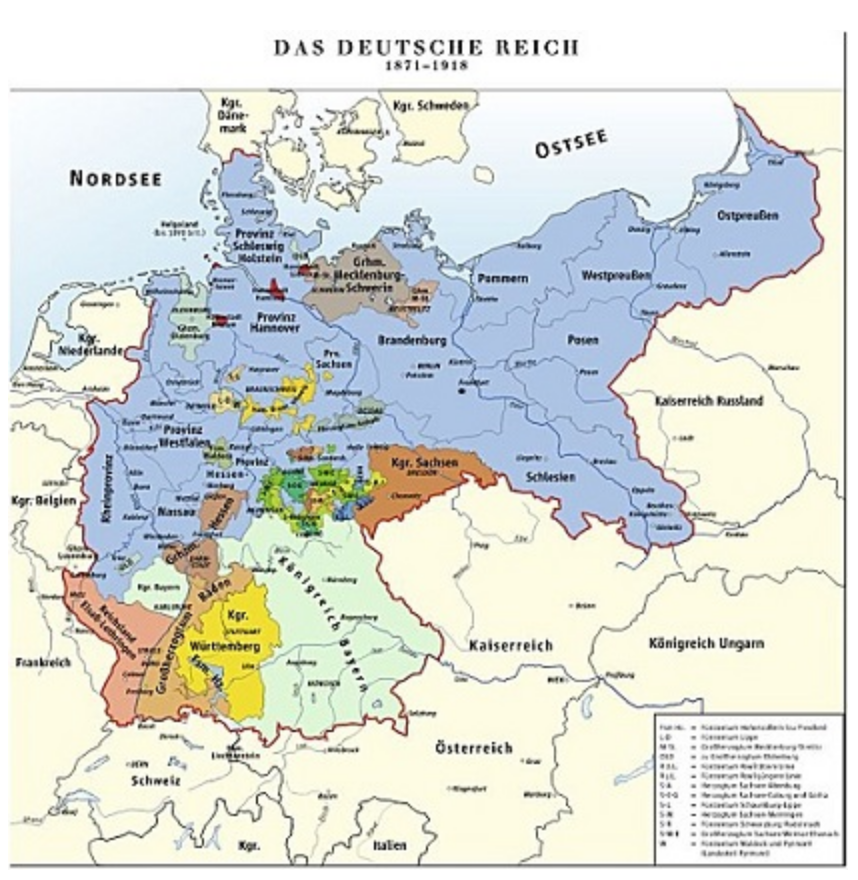 Germany An Imperial Form of Federation With a Strong Executive
Kaiser 
Ministerial government: full control of foreign policy and military
Kaiser selected the Chancellor as head of government, serving at the Kaiser’s pleasure 
Government’s actions not subject to the Reichstag approval.
Parliament
The Bundesrat (Federal Council) represented Germany’s princes. 
One-third of its seats were held by Prussians.
Upper house; could only on legislation drawn up by the government before it became law. 
The Reichstag 
No power to draft legislation
Law Making
Required approval of Reichstag and Bundesrat
Government proposals
Political power split between Reich and States
Reich legislation superior (Art. 2)
Protection of rights and privileges of citizenship throughout the Empire (Art. 3)
Delegation of specific legislative powers (Art,. 4).
Art4(13) “whole domain of civil law, criminal law; likewise legal procedure.”
German Federalism (Art. 4)
The following matters shall be under the supervision of the Empire and its Legislature:- 
Regulations with respect to the freedom of migration; matters of domicile and settlement; citizenship; passports; surveillance of foreigners; trade and industry, including insurance; so far as these matters are not already provided for by article 3 of this Constitution, in Bavaria, however, matters relating to domicile and settlement are herefrom excluded; and likewise matters relating to colonization and emigration to foreign countries;
Legislation concerning customs, duties, and commerce, and such imports as are to be applied to the uses of the Empire.
Regulation of weights and measures, and of the coinage, together with the emission of funded and unfunded paper money.
Banking regulations in general.
Patents for inventions.
The protection of literary property.
The organisation of a general system of protection for German trade in foreign countries; of German navigation, and of the German flag on the high seas; likewise the organisation of a general consular representation of the Empire.
Railway matters (subject in Bavaria to the provisions of Article 46) and the construction of means of communication by land and water for the purposes of home defense, and of general commerce.
Rafting and navigation upon those waters which are common to several States, and the condition of such waters, as likewise river and other water dues.
Postal and telegraph affairs; but in Bavaria and Württemberg these shall be subject to the provisions of Article 52.
Regulations concerning the execution of judicial sentences in civil matters, in the fulfillment of requisition of general.
The authentication of public documents.
General legislation with respect to the whole domain of civil law, criminal law; likewise legal procedure.
The Imperial Army and Navy.
The surveillance of the medical and veterinary professions.
The Press, trades' unions, etc.
From Empire to Republic to National Socialism 1918-1945
Rights From Empire to Weimar to Nazi System
Japanese Imperial Constitution
Example of Emancipating the Mind and Reform and Opening Up in 19th Century
Itō Hirobumi chaired a government bureau to research various forms of constitutional government
1882, overseas mission to study “civilized state” constitutions.
US model rejected as too liberal 
Latin models (Spain, France) rejected as unstable and promoting tendency toward despotism. 
German Imperial model with string Imperial machinery of most interest; liked Reichstag structure and the organization of the Prussina monarchy. 
UK Westminster system rejected as unwieldy (too socially embedded in Common law culture) and rejected Parliamentary supremacy principle. 
For sozialstaat notions substituted kokutai or “national polity” principle for those of Christianity and European ethics. Also basis of Imperial authority as sourced in the notion of divine descent and the unbroken line of emperors, and the unique relationship between subject and sovereign.
Article 4. The Emperor is the head of the Empire, combining in Himself the rights of sovereignty, and exercises them, according to the provisions of the present Constitution.
Japan rights and duties of Subjects (Chp. II)
Article 18. The conditions necessary for being a Japanese subject shall be determined by law.
Article 19. Japanese subjects may, according to qualifications determined in laws or ordinances, be appointed to civil or military offices equally, and many fill any other public offices.
Article 20. Japanese subjects are amenable to service in the Army or Navy, according to the provisions of law. 
Article 21. Japanese subjects are amenable to the duty of paying taxes, according to the provisions of law.
Article 22. Japanese subjects shall have the liberty of abode and of changing the same within the limits of the law.
Article 23. No Japanese subject shall be arrested, detained, tried or punished, unless according to law.
Article 24. No Japanese subject shall be deprived of his right of being tried by the judges determined by law.
Article 25. Except in the cases provided for in the law, the house of no Japanese subject shall be entered or searched without his consent.
Article 26. Except in the cases mentioned in the law, the secrecy of the letters of every Japanese subject shall remain inviolate.
Article 27. The right of property of every Japanese subject shall remain inviolate. (2) Measures necessary to be taken for the public benefit shall be any provided for by law.
Article 28. Japanese subjects shall, within limits not prejudicial to peace and order, and not antagonistic to their duties as subjects, enjoy freedom of religious belief.
Article 29. Japanese subjects shall, within the limits of law, enjoy the liberty of speech, writing, publication, public meetings and associations.
Article 30. Japanese subjects may present petitions, by observing the proper forms of respect, and by complying with the rules specially provided for the same.
Article 31. The provisions contained in the present Chapter shall not affect the exercise of the powers appertaining to the Emperor, in times of war or in cases of a national emergency.
Imperial Constitutions: Points of Convergence/Divergence
Convergence
Strong executive
Limited power of legislature
Sovereignty flowed from the Emperor (Japan) and the federated rulers (Germany)
Constitutions created merely to organize the implementation of political authority rather than to re-examine it. 
Rejected liberal democratic values; offer an alternative basis for development of governance order. 
Strong fear of populism and popular control of machinery of state
Divergence
Centralized (Japan) vs. decentralized (Germany)
Specification of rights and obligations
Source of rights (from the sovereign authority of the person of the Imperial Family (note not the monarch) or from the states that make up the Empire under the leadership of the principal state (Prussia).
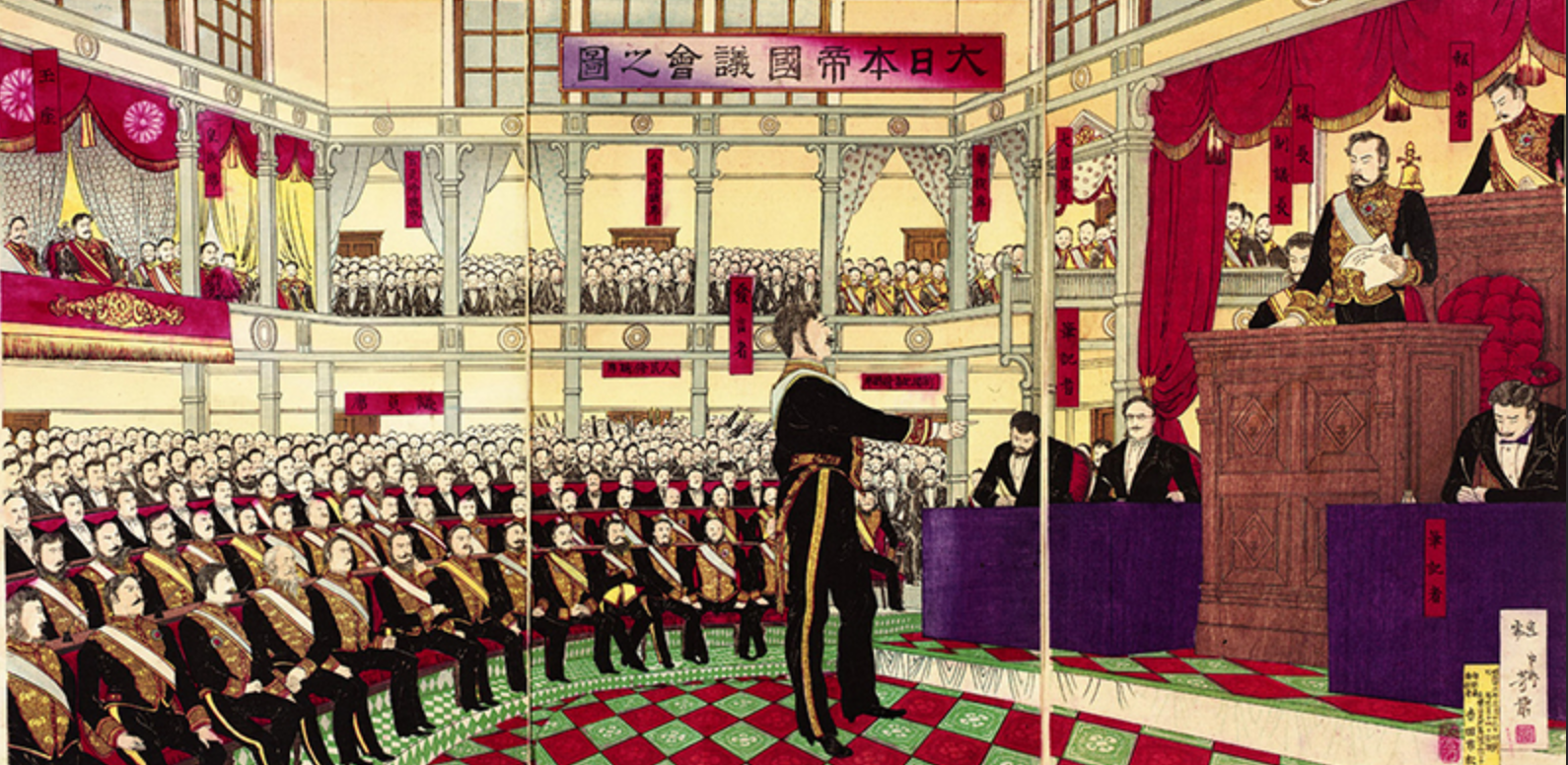 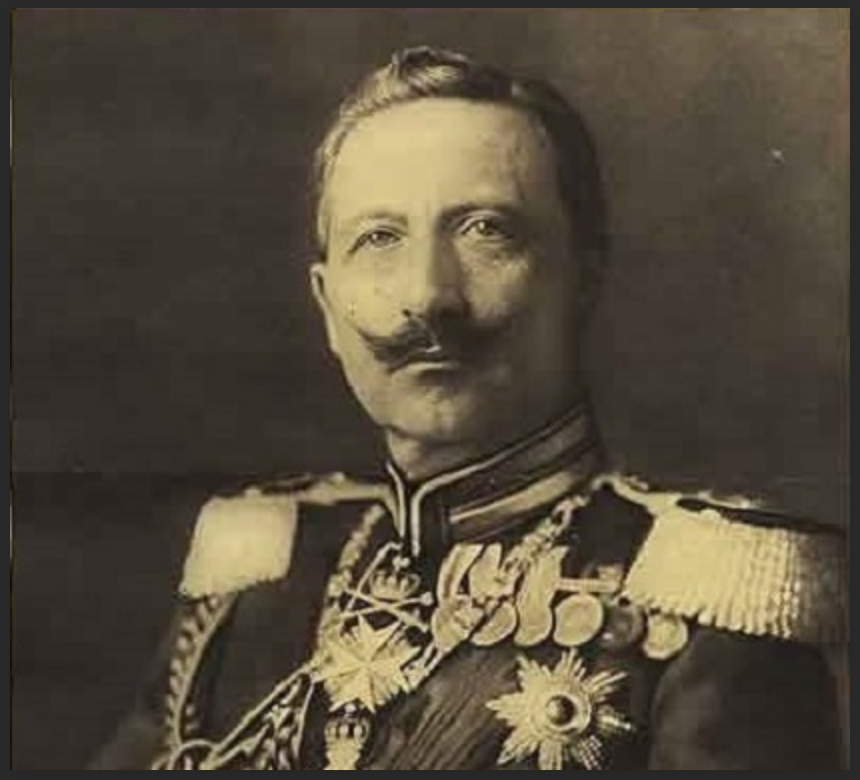 From Imperial to Post-1945 Constitutions
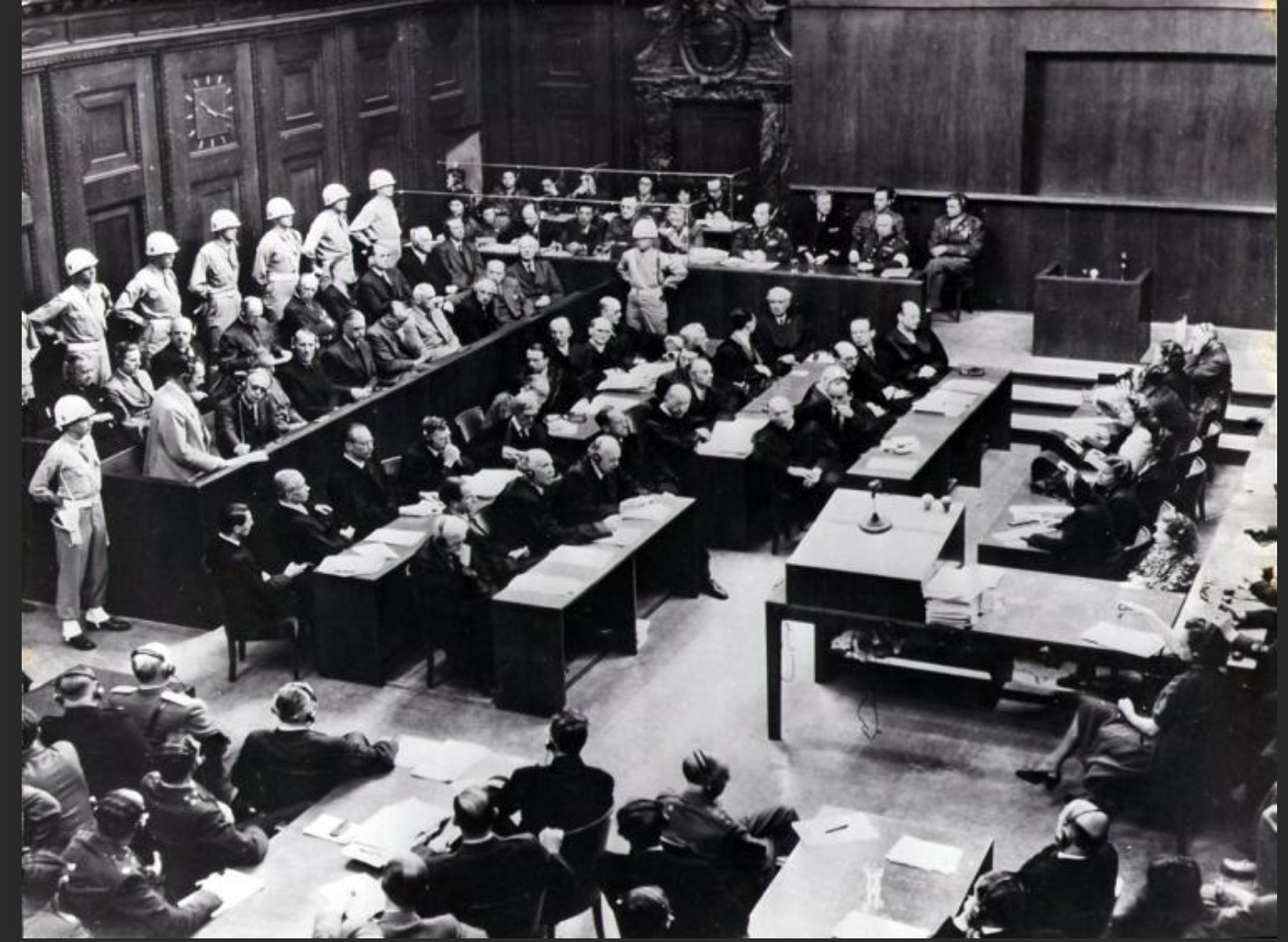 From Imperial Constitution to a Crisis of Constitution
Rationale (JAPAN)
Rationale (Germany)
From Rationale to Constitutionalism
Result: Constitutionalism or Constitutional Internationalism
The Theory of 2nd Generation Constitutions Applied—German Basic Law and Japanese 1946 Constitution
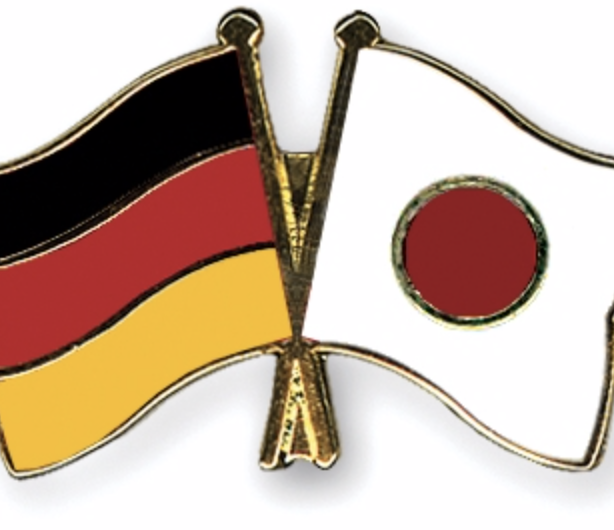 German Basic Law
German Basic Law (1949)—De-Nazification; De-Prussianification
Preamble:
“Conscious of their responsibility before God and man, inspired by the determination to promote world peace as an equal partner in a United Europe, the German people, in the exercise of their constituent power, have adopted this Basic Law.
The Basic Law is constructed as the constitutional expression of a new legal order grounded in international constraints and anchored in a baseline of human rights principles against which the state and its government is both organized and operates.
Developed in parallel to the construction of the first great human rights projects of the new UN System (the Universal Declaration of Human Rights). 
Germany and Japan, in a  sense, the first test cases for this New Era ordering of state construction.  
We consider the key provisions that characterize this New Era model fo constitutions:
Human Rights at the Center
Article 1[Human dignity – Human rights – Legally binding force of basic rights]
(1) Human dignity shall be inviolable. To respect and protect it shall be the duty of all state authority.
(2) The German people therefore acknowledge inviolable and inalienable human rights as the basis of every community, of peace and of justice in the world.
(3) The following basic rights shall bind the legislature, the executive and the judiciary as directly applicable law.
Additional Rights specified Articles 2-19.
Article 18 [Forfeiture of basic rights]
Whoever abuses the freedom of expression, in particular the freedom of the press (paragraph (1) of Article 5), the freedom of teaching (paragraph (3) of Article 5), the freedom of assembly (Article 8), the freedom of association (Article 9), the privacy of correspondence, posts and telecommunications (Article 10), the rights of property (Article 14) or the right of asylum (Article 16a) in order to combat the free democratic basic order shall forfeit these basic rights. This forfeiture and its extent shall be declared by the Federal Constitutional Court.
The Right of Resistance and Super-Constitutonal Provisions
Article 20 [Constitutional principles – Right of resistance]
(1) The Federal Republic of Germany is a democratic and social federal state.
(2) All state authority is derived from the people. It shall be exercised by the people through elections and other votes and through specific legislative, executive and judicial bodies.
(3) The legislature shall be bound by the constitutional order, the executive and the judiciary by law and justice.
(4) All Germans shall have the right to resist any person seeking to abolish this constitutional order if no other remedy is available.
* * * 
Article 79 [Amendment of the Basic Law]
(1) This Basic Law may be amended only by a law expressly amending or supplementing its text. In the case of an international treaty regarding a peace settlement, the preparation of a peace settlement or the phasing out of an occupation regime or designed to promote the defence of the Federal Republic, it shall be sufficient, for the purpose of making clear that the provisions of this Basic Law do not preclude the conclusion and entry into force of the treaty, to add language to the Basic Law that merely makes this clarification.
(2) Any such law shall be carried by two thirds of the Members of the Bundestag and two thirds of the votes of the Bundesrat.
(3) Amendments to this Basic Law affecting the division of the Federation into Länder, their participation in principle in the legislative process, or the principles laid down in Articles 1 and 20 shall be inadmissible.
Internatonalism
Article 24 [Transfer of sovereign powers – System of collective security]
(1) The Federation may, by a law, transfer sovereign powers to international organisations.
Article 25 [Primacy of international law]
The general rules of international law shall be an integral part of federal law. They shall take precedence over the laws and directly create rights and duties for the inhabitants of the federal territory.
Protection of the Federal Constitutional Court and the Democratic Order
Article 21 [Political parties]
(1) Political parties shall participate in the formation of the political will of the people. They may be freely established. Their internal organisation must conform to democratic principles. They must publicly account for their assets and for the sources and use of their funds.
(2) Parties that, by reason of their aims or the behaviour of their adherents, seek to undermine or abolish the free democratic basic order or to endanger the existence of the Federal Republic of Germany shall be unconstitutional.
(3) Parties that, by reason of their aims or the behaviour of their adherents, are oriented towards an undermining or abolition of the free democratic basic order or an endangerment of the existence of the Federal Republic of Germany shall be excluded from state financing. If such exclusion is determined, any favourable fiscal treatment of these parties and of payments made to those parties shall cease.
(4) The Federal Constitutional Court shall rule on the question of unconstitutionality within the meaning of paragraph (2) of this Article and on exclusion from state financing within the meaning of paragraph (3).
* * * 
Article 115g [Federal Constitutional Court]
Neither the constitutional status nor the performance of the constitutional functions of the Federal Constitutional Court or its judges may be impaired. The law governing the Federal Constitutional Court may be amended by a law enacted by the Joint Committee only insofar as the Federal Constitutional Court agrees is necessary to ensure that it can continue to perform its functions. Pending the enactment of such a law, the Federal Constitutional Court may take such measures as are necessary to this end. Determinations by the Federal Constitutional Court pursuant to the second and third sentences of this Article shall be made by a majority of the judges present.
Fundamental authority Article 93.
Japan Constitution of 1946
Japan Constitution—De-Militarization and Re-Entry into Family of Civilized States
Preamble
We, the Japanese people, acting through our duly elected representatives in the National Diet, determined that we shall secure for ourselves and our posterity the fruits of peaceful cooperation with all nations and the blessings of liberty throughout this land, and resolved that never again shall we be visited with the horrors of war through the action of government, do proclaim that sovereign power resides with the people and do firmly establish this Constitution. Government is a sacred trust of the people, the authority for which is derived from the people, the powers of which are exercised by the representatives of the people, and the benefits of which are enjoyed by the people. This is a universal principle of mankind upon which this Constitution is founded. We reject and revoke all constitutions, laws, ordinances, and rescripts in conflict herewith. 
We, the Japanese people, desire peace for all time and are deeply conscious of the high ideals controlling human relationship, and we have determined to preserve our security and existence, trusting in the justice and faith of the peace- loving peoples of the world. We desire to occupy an honored place in an international society striving for the preservation of peace, and the banishment of tyranny and slavery, oppression and intolerance for all time from the earth. We recognize that all peoples of the world have the right to live in peace, free from fear and want. 
We believe that no nation is responsible to itself alone, but that laws of political morality are universal; and that obedience to such laws is incumbent upon all nations who would sustain their own sovereignty and justify their sovereign relationship with other nations. 
We, the Japanese people, pledge our national honor to accomplish these high ideals and purposes with all our resources.
And the Rest
Critical transformations
Chapter 1: The Emperor
Chapter 2: Renunciation of War
Continuity
Chapter 3 Rights and Duties of People
Modification to liberal democratic model
The structuring of government and popular political rights
The Emperor
Article 1 
The Emperor shall be the symbol of the State and of the unity of the People, deriving his position from the will of the people with whom resides sovereign power. 
Article 2 
The Imperial Throne shall be dynastic and succeeded to in accordance with the Imperial House Law passed by the Diet. 
Article 3 
The advice and approval of the Cabinet shall be required for all acts of the Emperor in matters of state, and the Cabinet shall be responsible therefor. 
Article 4 
The Emperor shall perform only such acts in matters of state as are provided for in this Constitution and he shall not have powers related to government. 
The Emperor may delegate the performance of his acts in matters of state as may be provided by law.
Renunciation of War
Article 9 
Aspiring sincerely to an international peace based on justice and order, the Japanese people forever renounce war as a sovereign right of the nation and the threat or use of force as means of settling international disputes. 
In order to accomplish the aim of the preceding paragraph, land, sea, and air forces, as well as other war potential, will never be maintained. The right of belligerency of the state will not be recognized.
Rights & Duties of the People
Article 10 
The conditions necessary for being a Japanese national shall be determined by law. 
Article 11 
The people shall not be prevented from enjoying any of the fundamental human rights. These fundamental human rights guaranteed to the people by this Constitution shall be conferred upon the people of this and future generations as eternal and inviolate rights. 
Article 12 
The freedoms and rights guaranteed to the people by this Constitution shall be maintained by the constant endeavor of the people, who shall refrain from any abuse of these freedoms and rights and shall always be responsible for utilizing them for the public welfare. 
And the rest:
Right to life, equality under the law, universal suffrage and political rights, right to petition government, slavery prohibited, freedom of opinion, religious liberty, separation of church and state, press freedom, academic freedom, right to assembly, matrimonial equality, right to health and to standard of living, right to health care, compulsory education, obligation to work, labor rights, property rights, obligation to pay taxes, dur process rights, process rights, access to courts, protection against unreasonable searches and seizures, fair trial, prohibition of cruel or unusual treatment, right to counsel, protection against self-incrimination, protection against false imprisonment, and against double jeopardy . 
COMPARATIVE NOTE:
Human dignity central to German Basic Law; forms only a part of Japan Art. 24 relating to marriage .
Judicial Review and Authority in Constitutional Interpretation; Supremacy of Constitution; Internationalism
Article 81 
The Supreme Court is the court of last resort with power to determine the constitutionality of any law, order, regulation or official act. 
Article 97 
The fundamental human rights by this Constitution guaranteed to the people of Japan are fruits of the age-old struggle of man to be free; they have survived the many exacting tests for durability and are conferred upon this and future generations in trust, to be held for all time inviolate. 
Article 98 
This Constitution shall be the supreme law of the nation and no law, ordinance, imperial rescript or other act of government, or part thereof, contrary to the provisions hereof, shall have legal force or validity. 
The treaties concluded by Japan and established laws of nations shall be faithfully observed. 
Article 99 
The Emperor or the Regent as well as Ministers of State, members of the Diet, judges, and all other public officials have the obligation to respect and uphold this Constitution.
Summary
From Crisis of Constitution to the Emergence of Constitutionalism and the Supremacy of Liberal Democracy as Baseline ordering Principle
Thanks!